Aprendo 22: 
Volcanes y sismos en Chile
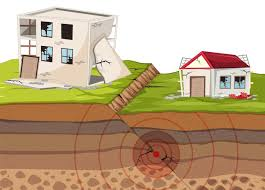 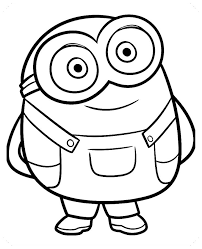 Actividad: 

1.-Observa y lee la página 81 de tu texto de estudio.
 
2.- ¿Qué indica el hipocentro en un sismo? 

3.- ¿Qué indica el epicentro en un sismo?
 
4.- ¿Cuál es la razón por la que en Chile se producen los sismos?
Felicidades
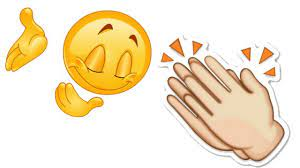 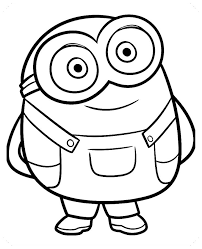 Actividad: 

5.-Observa y lee las páginas 82 y 83 de tu libro.

6.- ¿Qué información te entregan estas páginas? 

7.- Desarrolla la indicación 2 de la pagina 82 de tu libro.
Felicidades
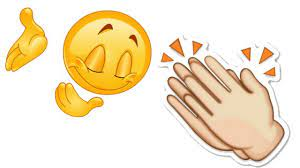